Facility Manager Responsibilities
1
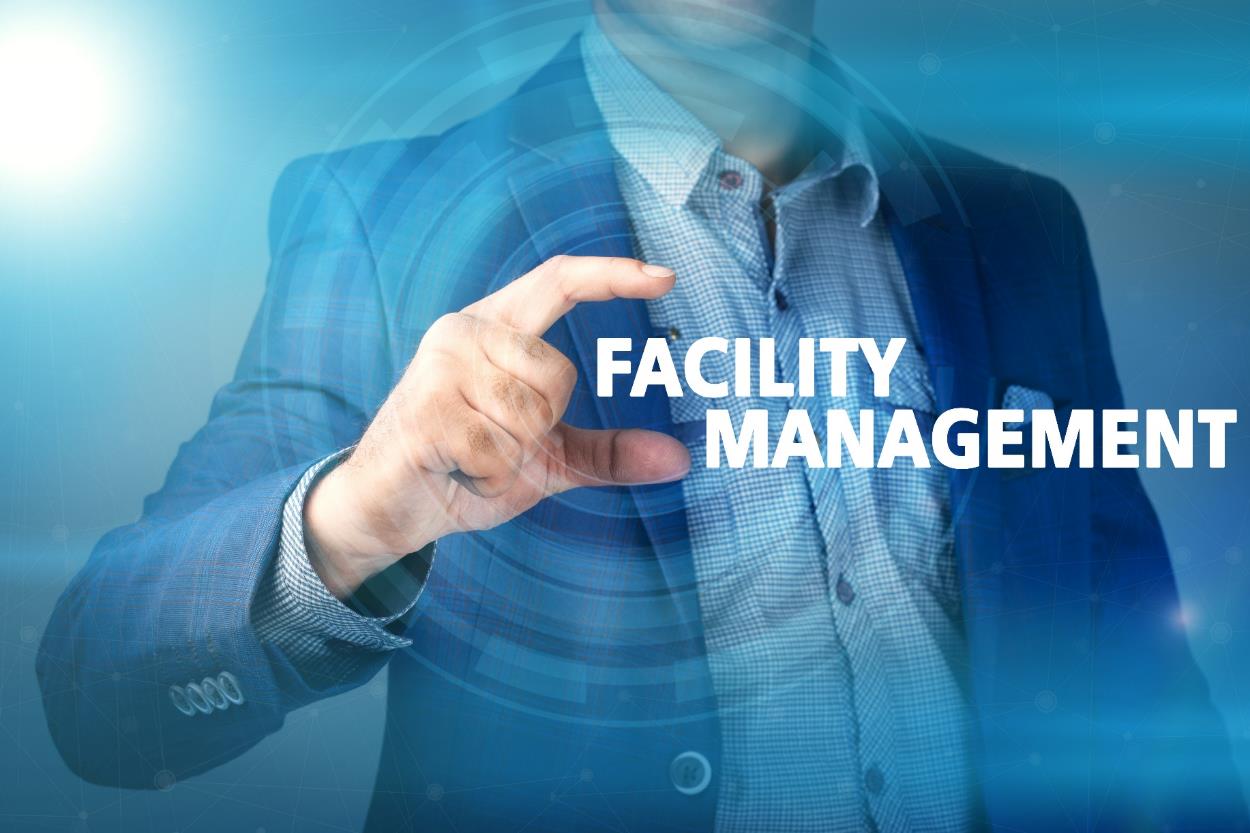 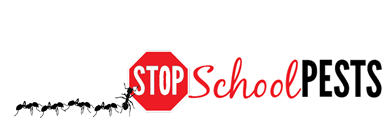 Lesson 2 of 3
Self-Guided Education Module
Learning Objectives
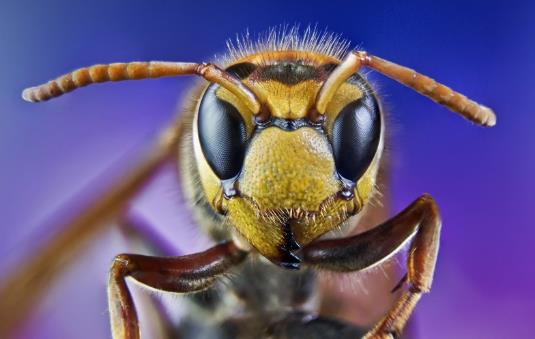 2
Explain the importance of:
Pest entry points
Proper storage procedure
Sanitation, exclusion, inspection and monitoring 
Timely work order follow-up
Describe effective ways to educate lead staff about IPM practices and explain the importance of communication between them
Describe methods of tracking facility costs and IPM-related cost savings
Describe how to start an IPM program at your school
Facility Manager Key Points
3
Previous lesson:
Lead implementation of IPM policy and plan
Oversee pest sighting and pesticide application logs
Supervise contractors
Program evaluation and adjustment
This lesson:
Pest entry points
Proper storage procedures
Sanitation
Timely work order follow-up
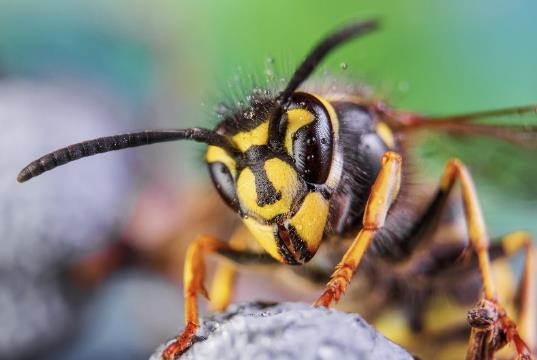 Learn to Recognize Pest Entry Points
4
Any sign of a pest should trigger a search for possible points of entry 
Broken/torn wire-mesh screen covers of windows
Dry P-traps in drains
Worn out door-sweeps/weather stripping
Hitchhikers in deliveries
Check for signs of pest presence (droppings, pests, webbing or holes in boxes)
Proper Storage Procedures
5
Proper storage of supplies/materials can prevent pest-conducive conditions
To permit proper cleaning and inspection:
Avoid storing boxes and items up against the walls 
Leave 18-inch gaps under the lowest shelf so the floor can be cleaned underneath 
Avoid using wooden pallets, milk crates,  etc. to store things on
Sanitation in Storage Areas
6
Storage areas are pest-vulnerable areas, often the source of infestations 
Good sanitation practices:
Make sure corners are completely clean
After use, promptly clean mops and mop buckets; dry mop buckets and hang mops vertically on rack above floor drain, with mop head down
Clean trash cans regularly, use quality plastic liners in trash cans to reduce rips and use secure lids 
Keep areas clean and as dry as possible, and remove debris
Pest Exclusion Strategies/Tactics
7
Avoid propping doors open
Close gaps that provide access to pests, mice can squeeze through a gap the size of a dime, rats need nickel-sized gaps
Avoid storing cardboard – provides ideal harborage for cockroaches
Avoid clutter
Keep food and water in               sealed containers
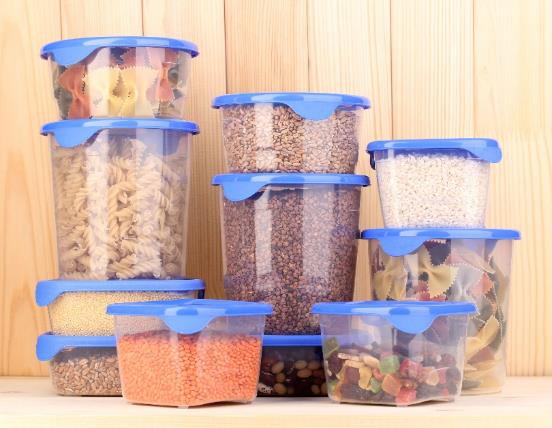 Pest Exclusion Tools
8
Replace worn door-sweeps - Effective sweeps can cut pest complaints by 65%!
Seal or fill gaps, cracks and crevices with suitable sealants
Cover windows and vents with wire mesh and replace with new wire when broken
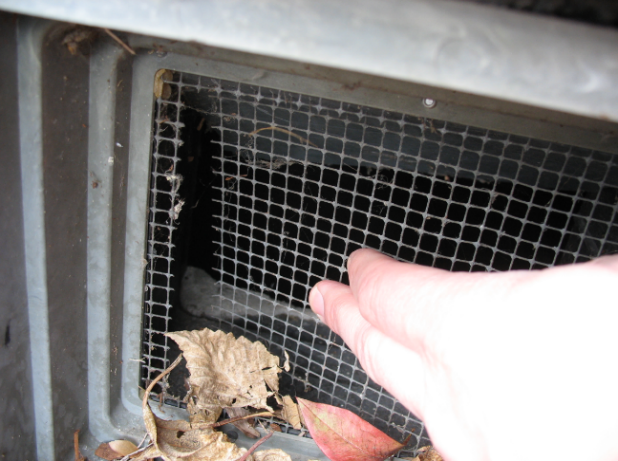 Torn wire mesh on a vent – Jerry Jochim, Monroe County Community School Corporation
Key Elements of Inspection and Monitoring
9
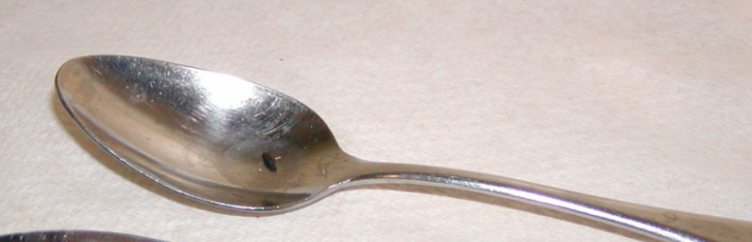 What to look for: 
Pests
Signs of pests
Pest-conducive conditions
Mouse dropping on a spoon
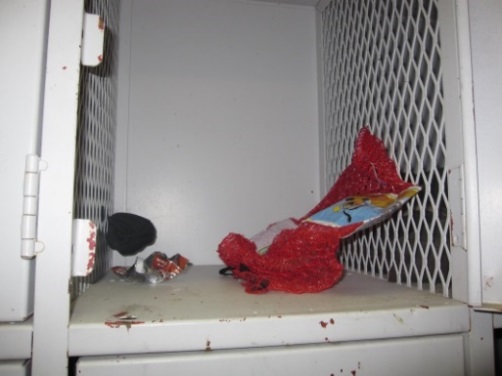 Dawn H. Gouge, University of Arizona
Wrappers and decomposing food in athletic locker
[Speaker Notes: What to look for: 
Pests
Signs of pests
Pest conducive conditions - pest opportunities  inviting pests for food, water, and harborage.]
2.
Key Elements of Inspection and Monitoring
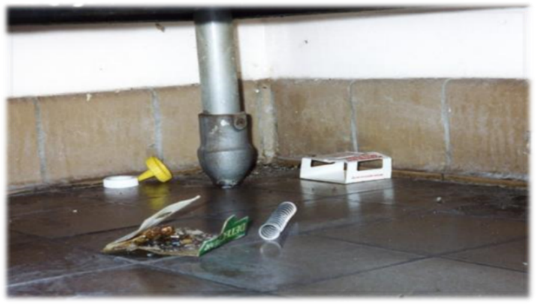 10
Where to look:
Dark corners
Hard-to-reach areas
Undisturbed places/under and behind stationary items
Warm or wet places
Food storage and preparation areas
Waste collection containers/areas
Suspended ceilings
Regular, careful inspection helps to keep pests and pest-conducive conditions under control rapidly and efficiently – Dawn H. Gouge, University of Arizona
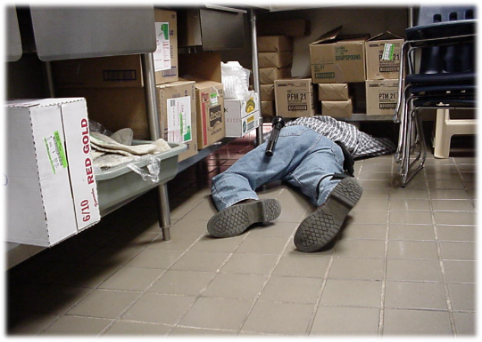 2.
Key Elements of Inspection and Monitoring
11
Where to look:
Warm walls with penetrations
Compressor motor voids in equipment
Unsealed floors and floor to wall junctures
Undisturbed containers
Cardboard boxes
Clutter
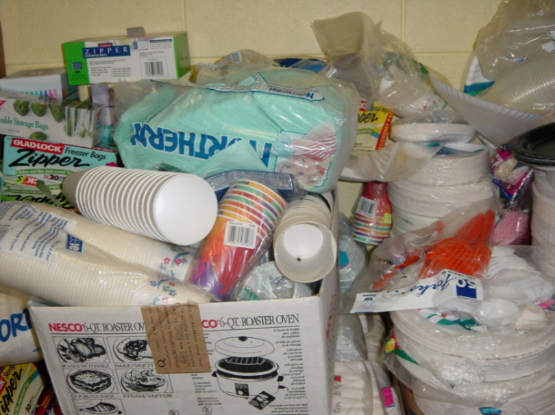 Booster club storage – Dawn H. Gouge, University of Arizona
2.
Key Elements of Inspection and Monitoring
12
Tools:
Monitoring traps
Bright flashlight
Hand lens
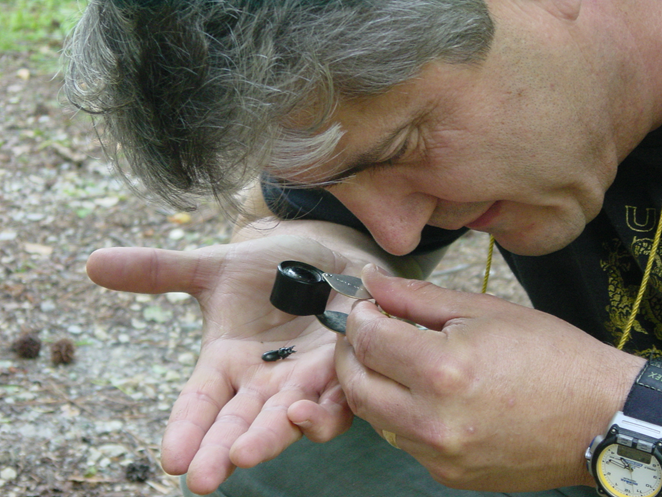 Marc Lame identifying an insect – Jerry Jochim, Monroe County Community School Corporation
3.
Key Elements of Inspection and Monitoring
13
Frequency: Along with daily duties, communicate in writing to IPM Coordinators and others about pest issues and document your actions  
Record date, time, location and:
Pests
Signs of pests
Pest-conducive conditions
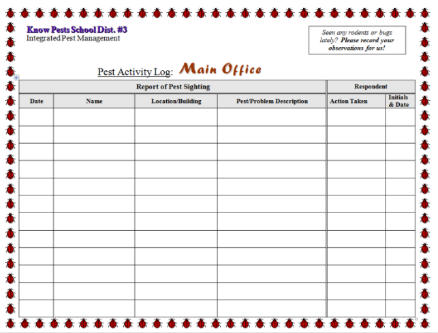 If you do not have a work order system, develop pest sighting logs – Dawn H. Gouge, University of Arizona
Facility Manager Checklist
14
Facility managers have many responsibilities 

A checklist can help make sure duties are completed in a timely manner
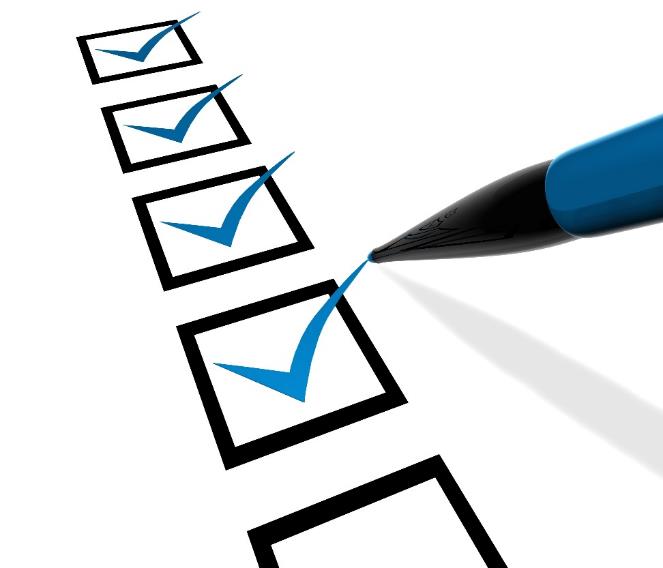 8.
Example Inspection Checklist
15
8.
Example Inspection Checklist
16
Example Inspection Checklist
17
Example Inspection Checklist
18
Example Inspection Checklist
19
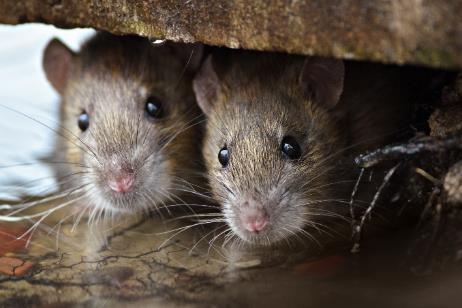 Timely Work Order Follow-Up
20
Enforce timely responses to priority pest problem related to building repairs  
Often a small fix can avoid a big problem  Repeated reporting of the same defect or damage is a waste of staff time
When ever possible centralize reports and track resolution times and costs 
Use existing work-order systems where available
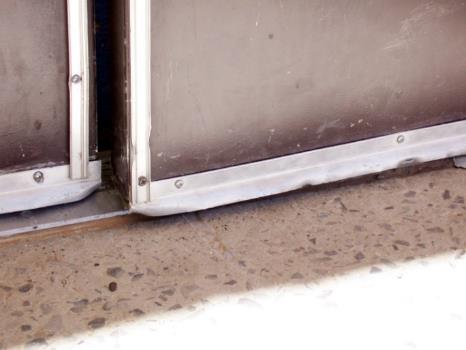 Ensure doors close completely to keep pests out – Dawn H. Gouge, University of Arizona
Effective Ways to Educate Staff
21
Staff, students, contractors and parents should be educated about potential school pest problems and IPM policies 
Parents should be informed annually about the policy 
Staff should receive training on their role in pest management
Communications to improve pest awareness are of great benefit to the community
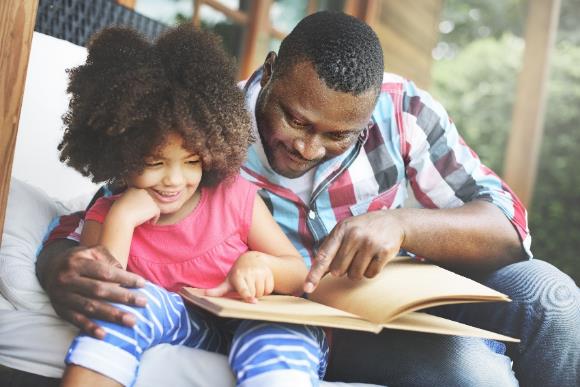 Effective Ways to Educate Lead Staff
22
Training is one of the most essential elements of the IPM plan
Identify the individual(s) providing the training and who will receive the training 
If students and staff are shown the connection between food, water, clutter and pests, they are more likely to participate positively
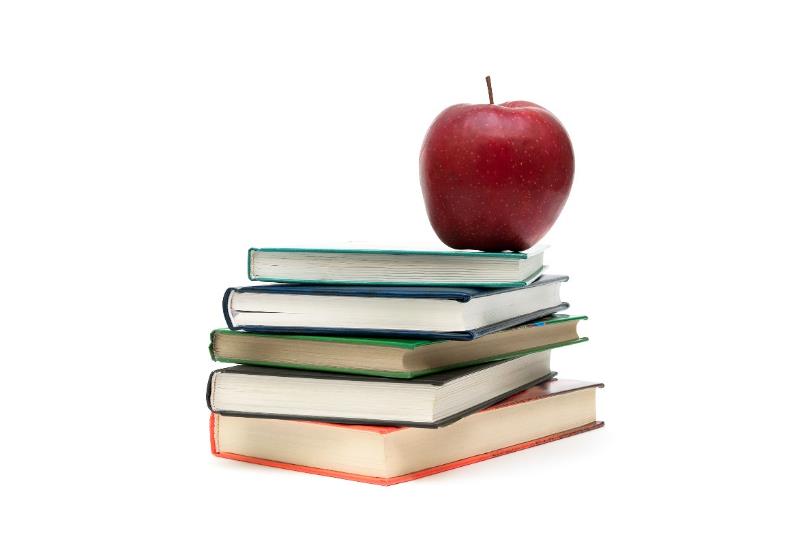 Effective communication
23
Get to know your lead front-line staff and contractors
Communicate with them, show interest in their work, ask questions, help them to help you
Let them know what pests you observe, when and under what situations (e.g., cockroaches were noticed after a new supply of art material in cardboard boxes)
Respond to their recommendations and direction
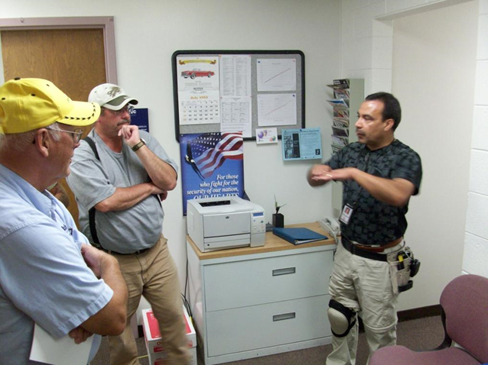 Ricardo Zubiate teaching Salt Lake City School District Staff - Marc Lame, Indiana University
Effective communication
2.
24
Learn more about IPM from experts
Ask questions
Consider discussing IPM and its advantages with your colleagues, principal and parents of students at suitable venues such as a PTA meeting or faculty meeting
Implementing IPM is easier                                      with group support
Set an example, demonstrate                               your success with IPM
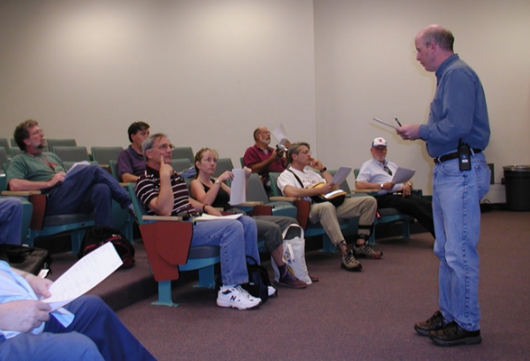 Dr. Robert Corrigan, RMC Pest Management Consulting teaching - Mary Grisier, EPA Region 9
Methods of Tracking Facility Costs and IPM-Related Cost Savings
25
The IPM Cost Calculator is a free online tool that allows schools to estimate their pest risks using geographic location, current pest problems and facility conditions
http://schoolipm.tamu.edu/forms/ipm-cost-calculator/
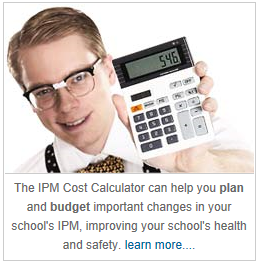 13.
Methods of Tracking Facility Costs and IPM-Related Cost Savings
26
The IPM Cost Calculator
Using information about your location, presence of pests and the condition of your school, the IPM Cost Calculator estimates overall pest risk for your school 
The Calculator also allows you to create your own budget and see how improving certain features will affect your overall pest risk
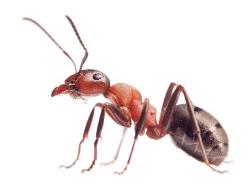 How to start an IPM program at your school!
27
Leverage support from your district administration
Discuss IPM with your school staff (nurse, food service managers, lead custodian, pest manager, and principals) and environmental health committee 
Evaluate your current pest management methods against what you have learned
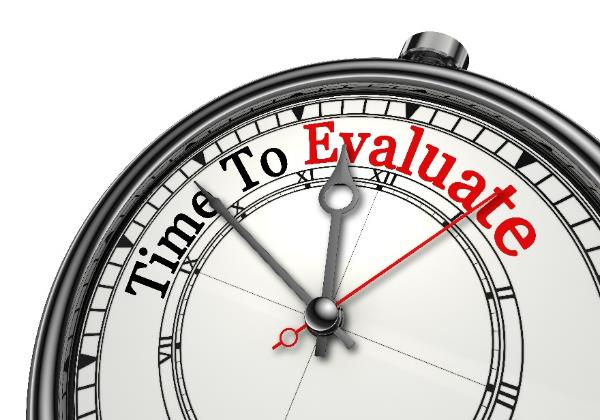 How to start an IPM program at your school!
28
Explain the benefits of IPM and why it is important for schools
Discuss how to start an IPM program, who might be interested in being part of the planning committee and who might serve as the district IPM Coordinator
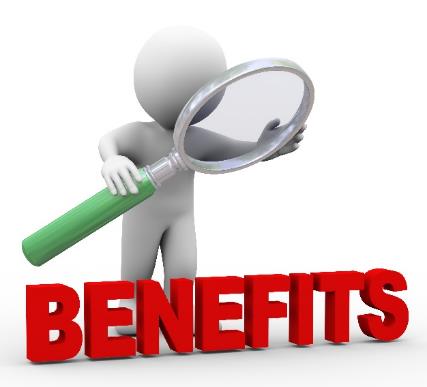 How to start an IPM program at your school!
29
Identify state, Extension service and/or local resources; they may be able to help you with setting up your IPM program State services may provide pest identification, run educational events, facilitate the transition from calendar based programs to IPM, evaluate pest management options, etc.
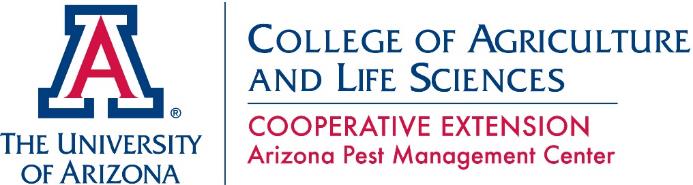 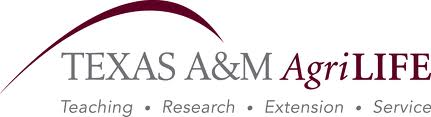 How to start an IPM program at your school!
30
Coordinate an initial IPM inspection and site evaluationThere are a number of readily available evaluation guides that will help you The more inspections you do the better you become at identifying problems and implementing effective solutions
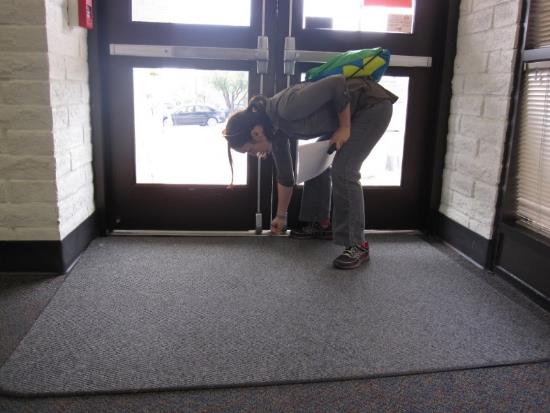 Inspection of doors which may need door sweeps – Shaku Nair, University of Arizona
How to start an IPM program at your school!
31
Use inspections as fact-finding exercises as well as educational opportunities for the staffPrioritize remediation actions to focus on those that will make the biggest difference quickly
You may introduce the idea of pest sighting logs, a monitoring program and pest management record keeping system as you conduct your inspection
Check In!
32
In this lesson you learned
The importance of pest entry points, proper storage procedure, sanitation, timely work order follow-up 
Effective ways to educate lead staff about IPM practices
Methods of tracking facility costs and IPM-related cost savings 
How to start an IPM program at your school
Next you will learn about key exterior and landscape pest groups!
Resources
33
Bayer Environmental Science. (2010). Ant Identification Guide. http://www.backedbybayer.com/system/product_guide/asset_file/3/Ant-ID-Guide.pdf  
Green, T.A., D.H. Gouge,  J.A. Hurley, M.L. Lame and M.D. Snyder. (2014). School IPM 2020: A Strategic Plan for Integrated Pest Management in Schools in the United States.
How to Develop an Integrated Pest Management (IPM) Policy and Plan for Your School District. PENN STATE. Retrieved from http://extension.psu.edu/pests/ipm/schools/facilitiesmanagers/resourcespaschools/faq/ipmschoolplan 
How to Do… IPM at School A How to Manual for New Jersey schools. New Jersey Department of Environmental Protection Pesticide Control Program http://www.state.nj.us/dep/enforcement/pcp/bpc/ipm/How_to_Do_IPM.pdf 
National Center for Environmental Health. (2009). Healthy Housing Reference Manual. Retrieved from http://www.cdc.gov/nceh/publications/books/housing/figure_cha04.htm 
New Jersey Department of Environmental Protection Pesticide Control Program. How to Do… IPM at School A How to Manual for New Jersey Schools. Retrieved from http://www.state.nj.us/dep/enforcement/pcp/bpc/ipm/How_to_Do_IPM.pdf